«Кто любит своё отечество , тот подает лучший пример любви к человечеству!»
 
а.В. суворов .
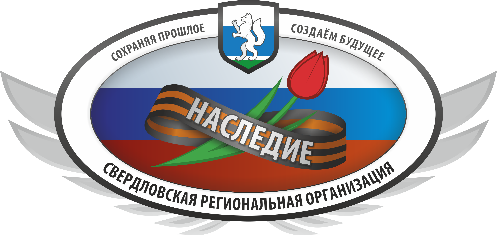 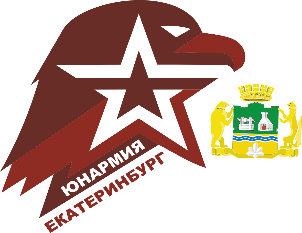 МЕСТНОЕ ОТДЕЛЕНИЕ 
ВВПОД «ЮНАРМИЯ» муниципального образования «город Екатеринбург»
Г.екатеринбург
2022 г.
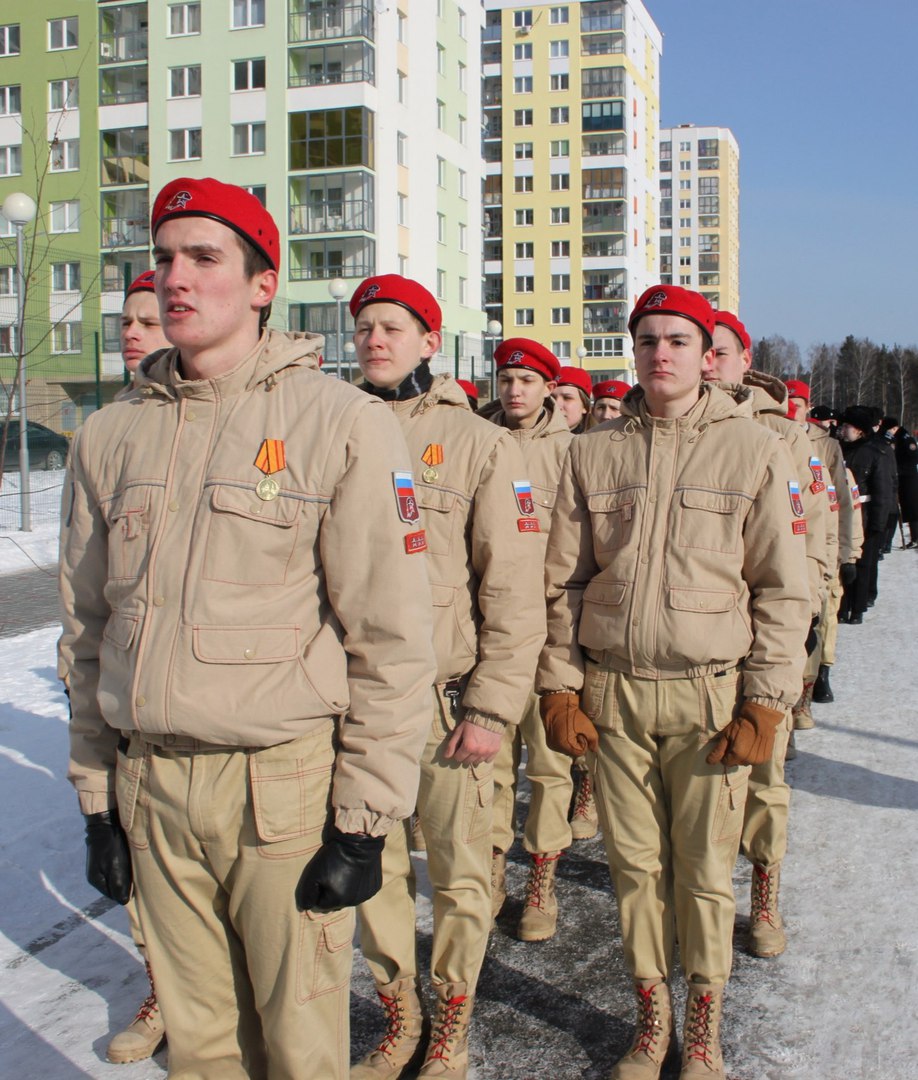 За 2016-2021 годы
32
Юнармейских отряда организовано
5000
Екатеринбургских ребят прошли через движение
1357
Юнармейцев ВВПОД «ЮНАРМИЯ» в Екатеринбурге на текущее время
Юнармия: осенний призыв
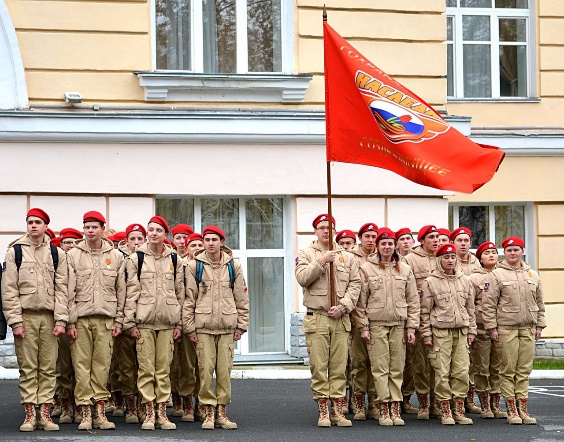 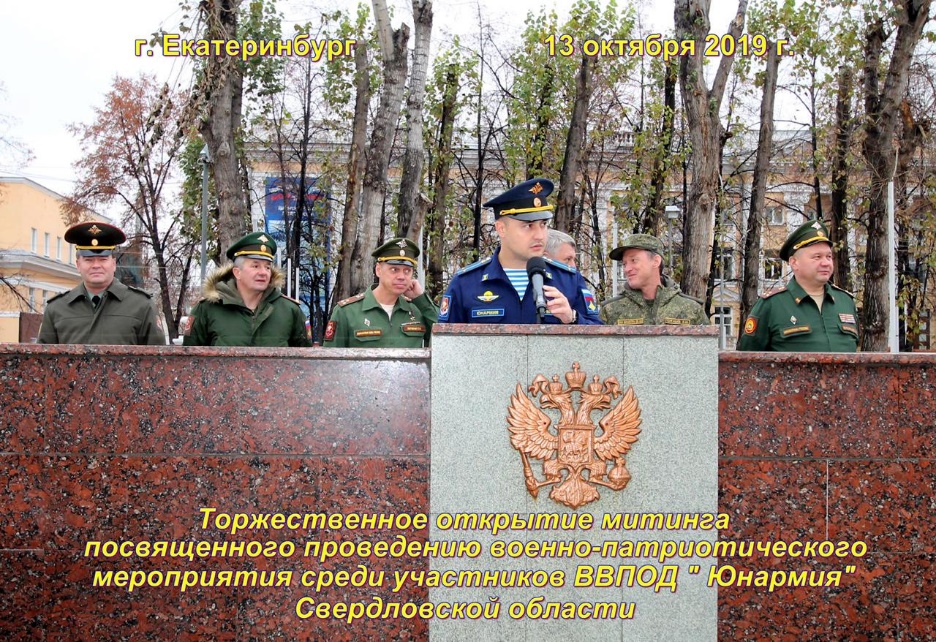 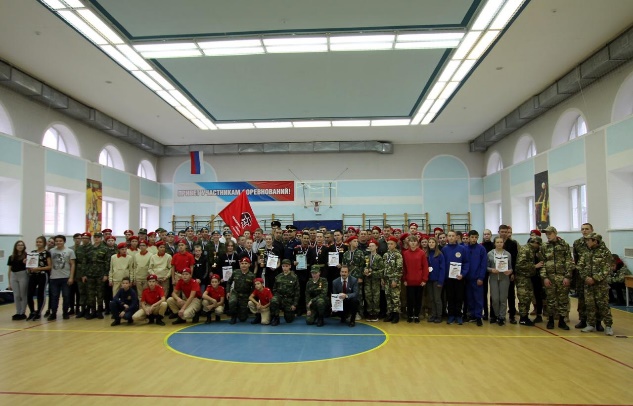 Юнармия: Весенний ПРИЗЫВ
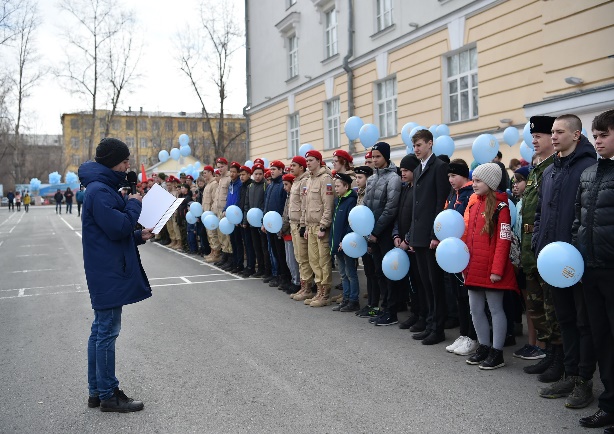 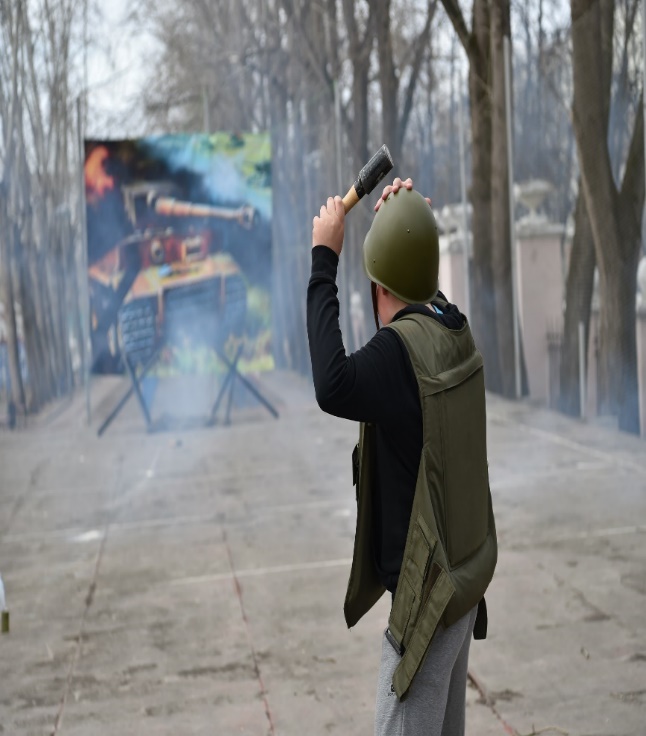 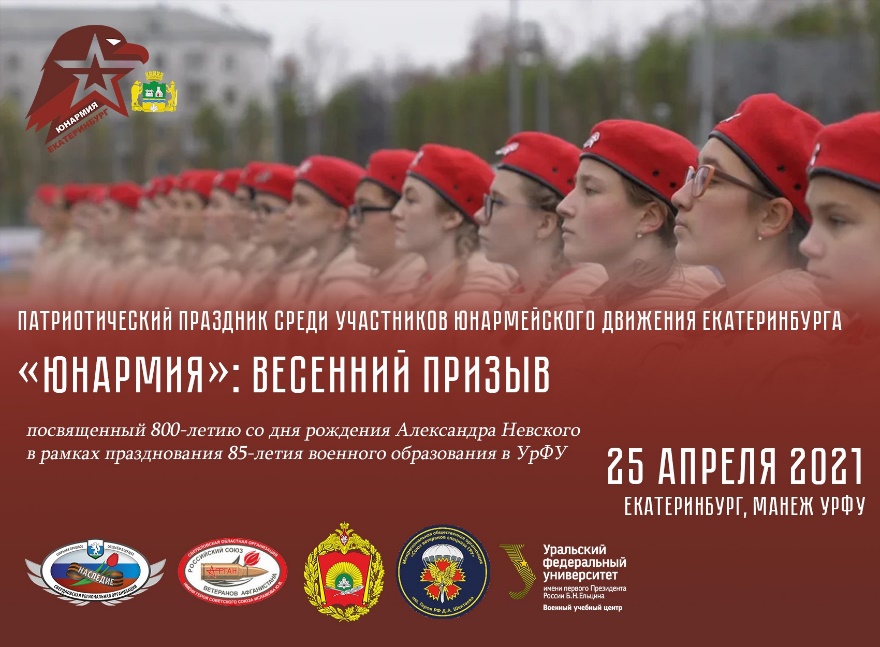 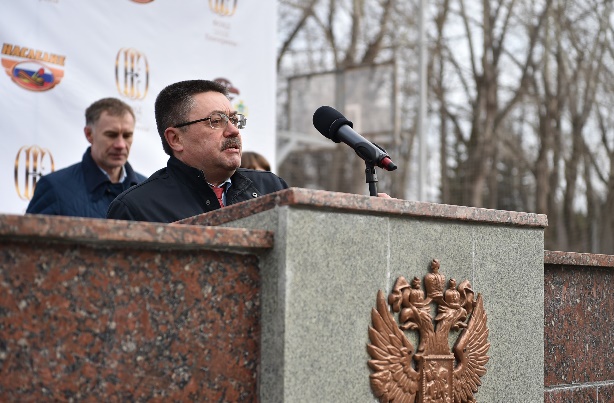 Турниры по лазертагу и страйкболу
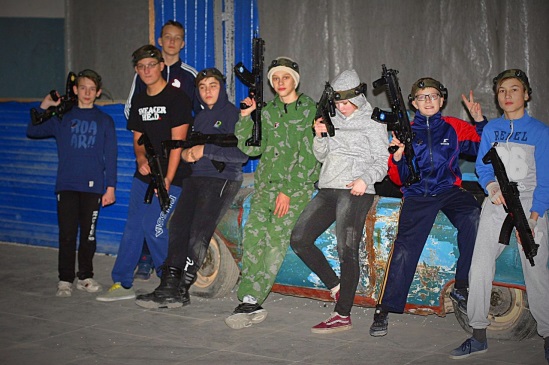 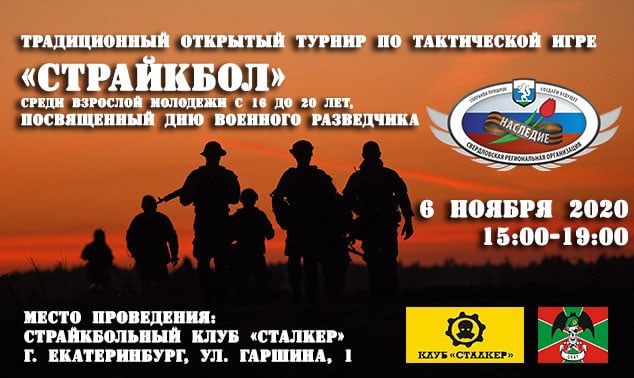 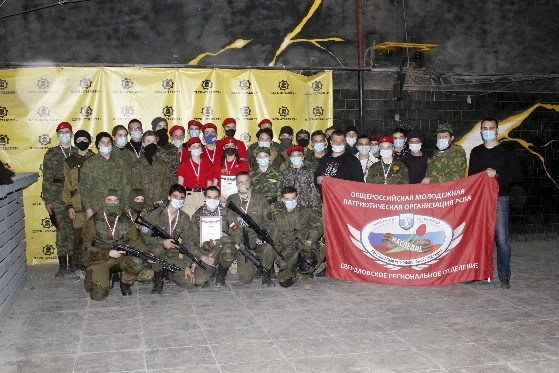 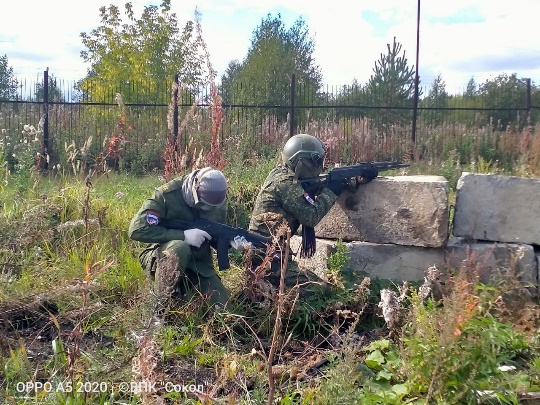 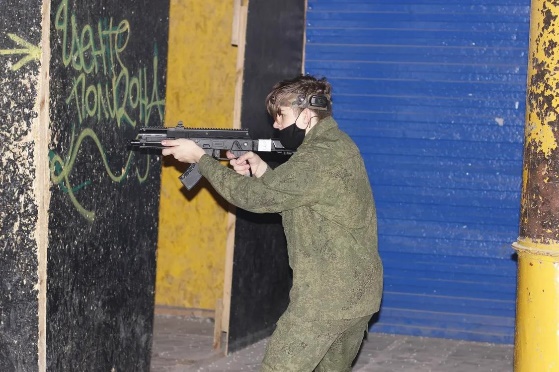 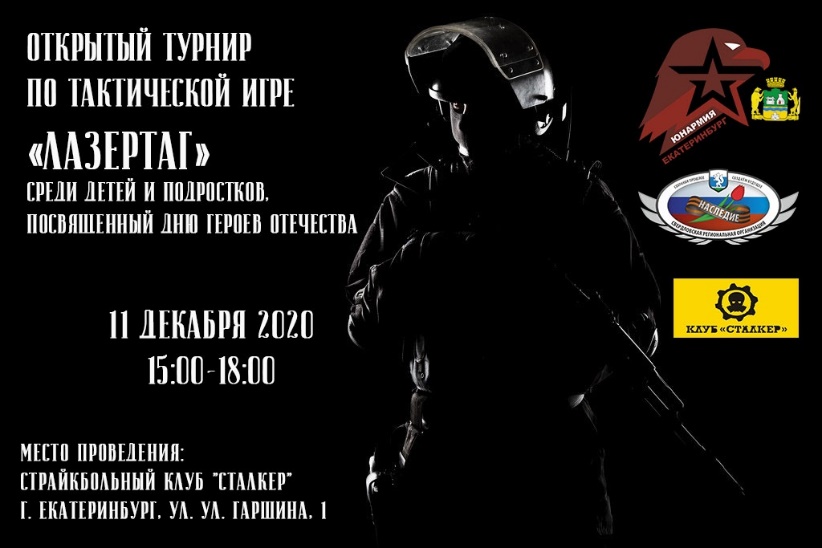 Военно-полевые выходы и летний отдых
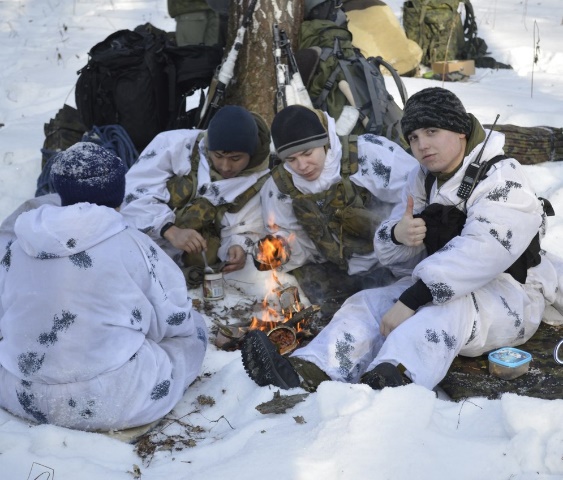 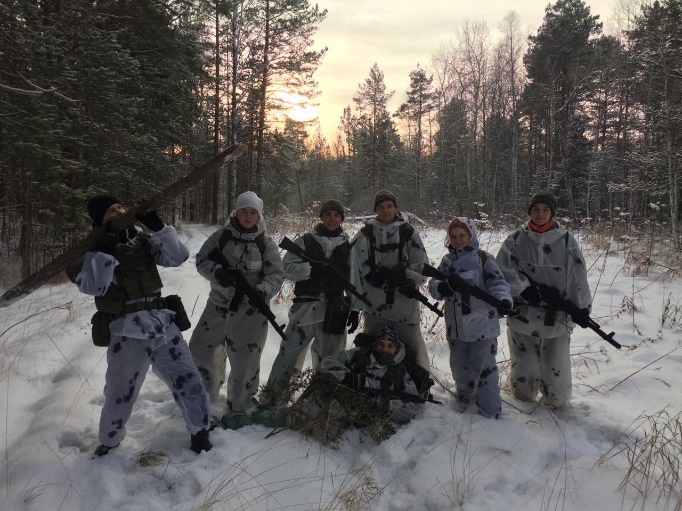 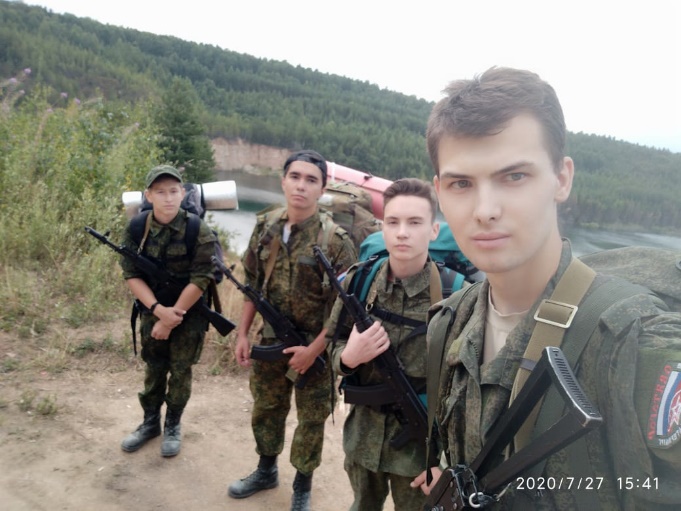 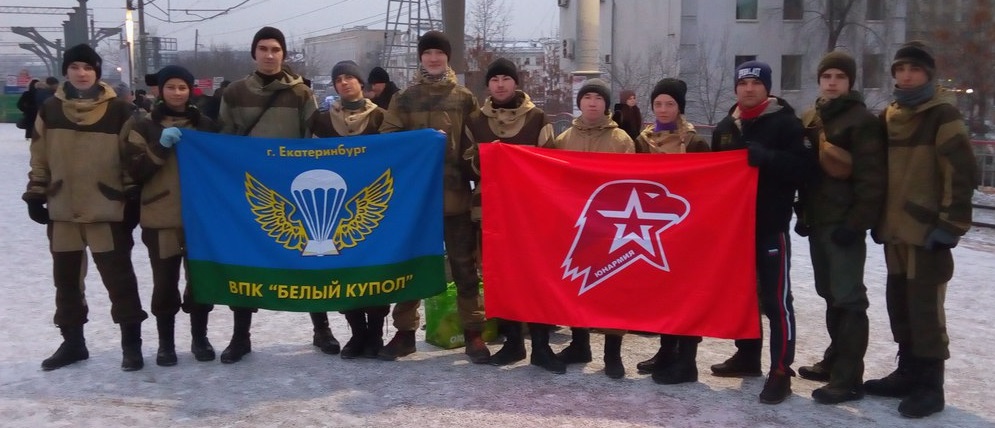 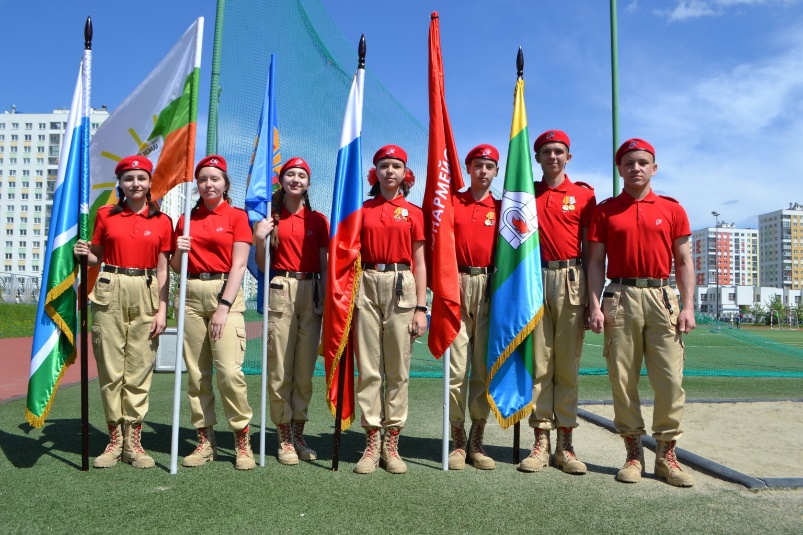 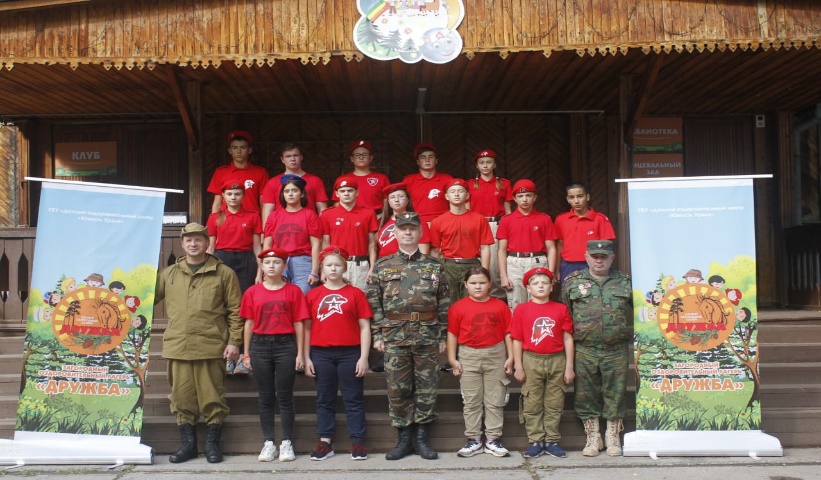 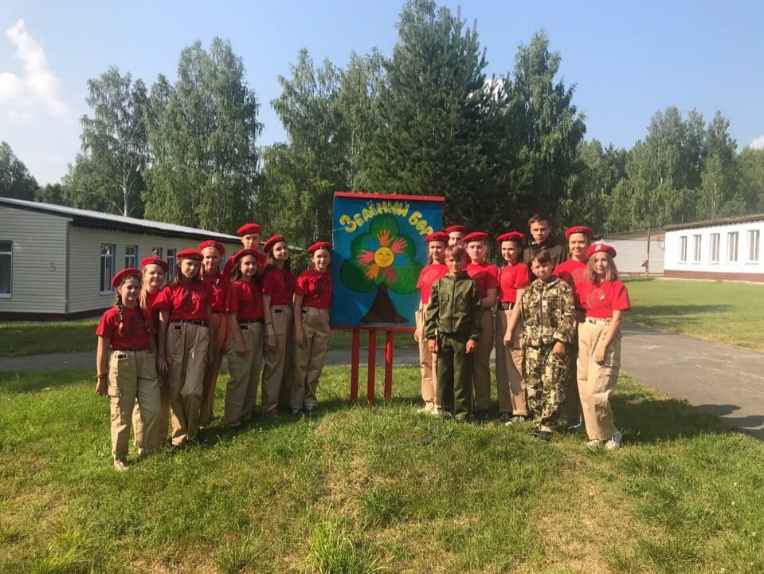 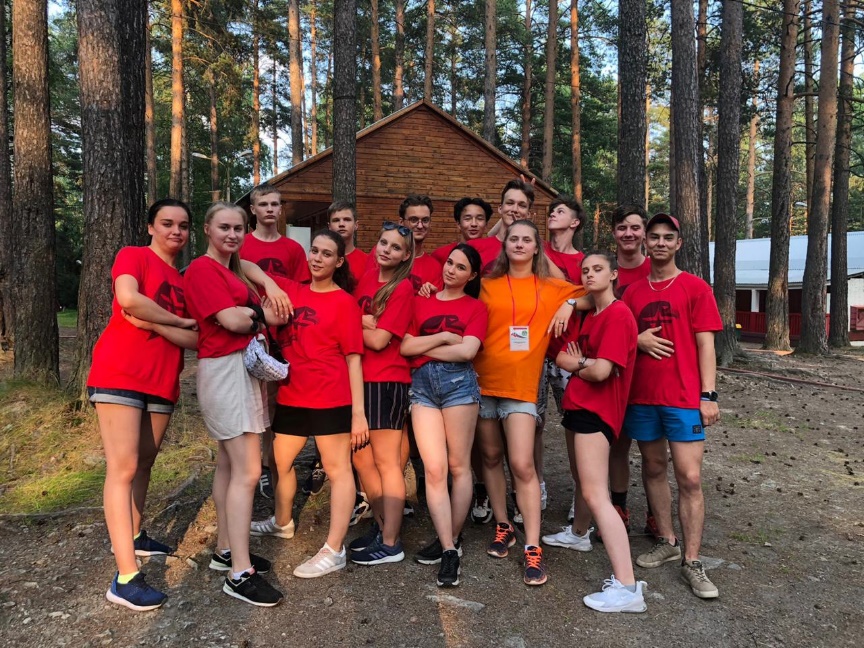 Участие в городских торжествах
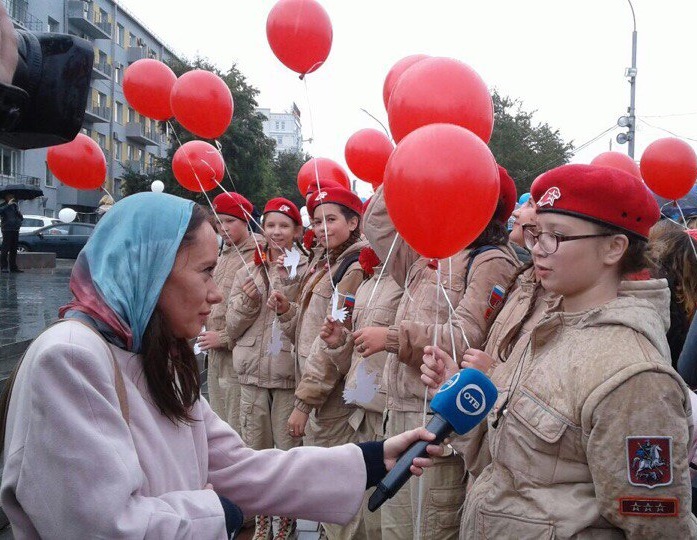 Парад Победы 9 мая
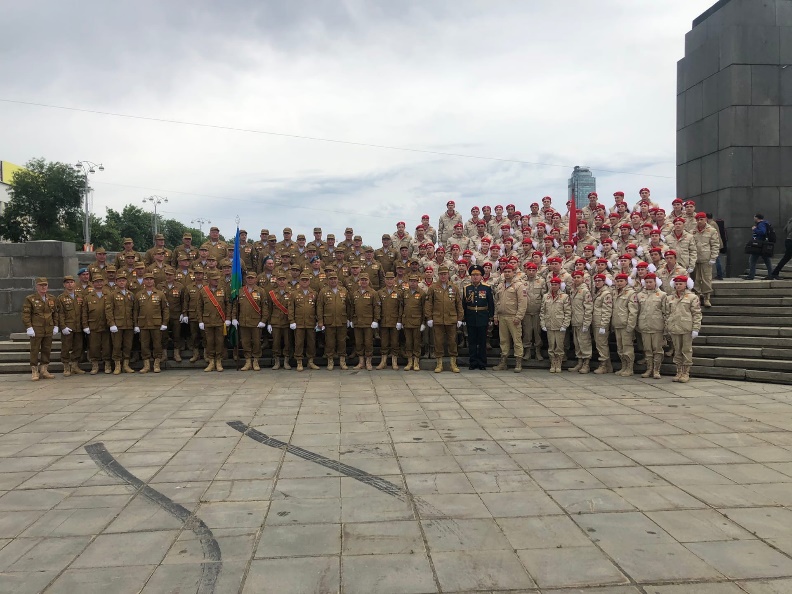 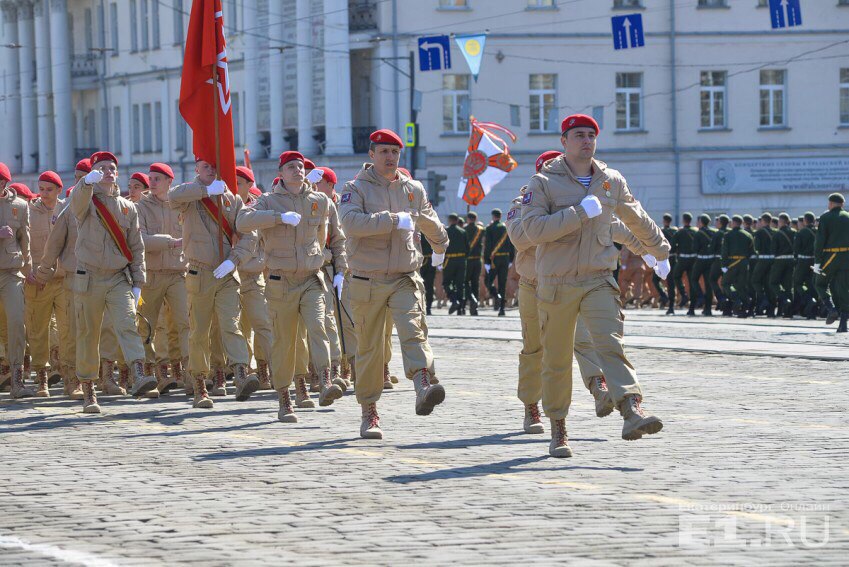 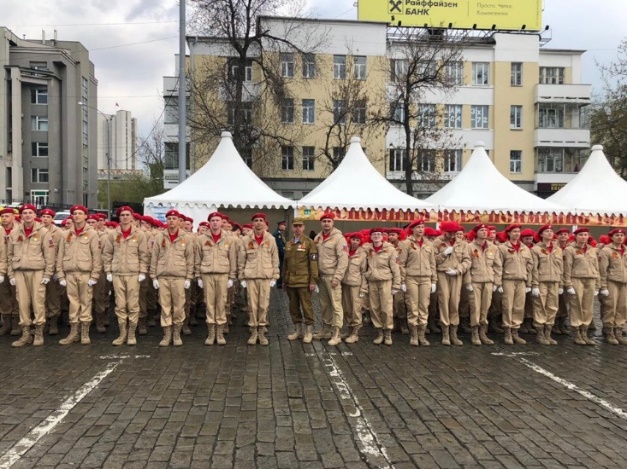 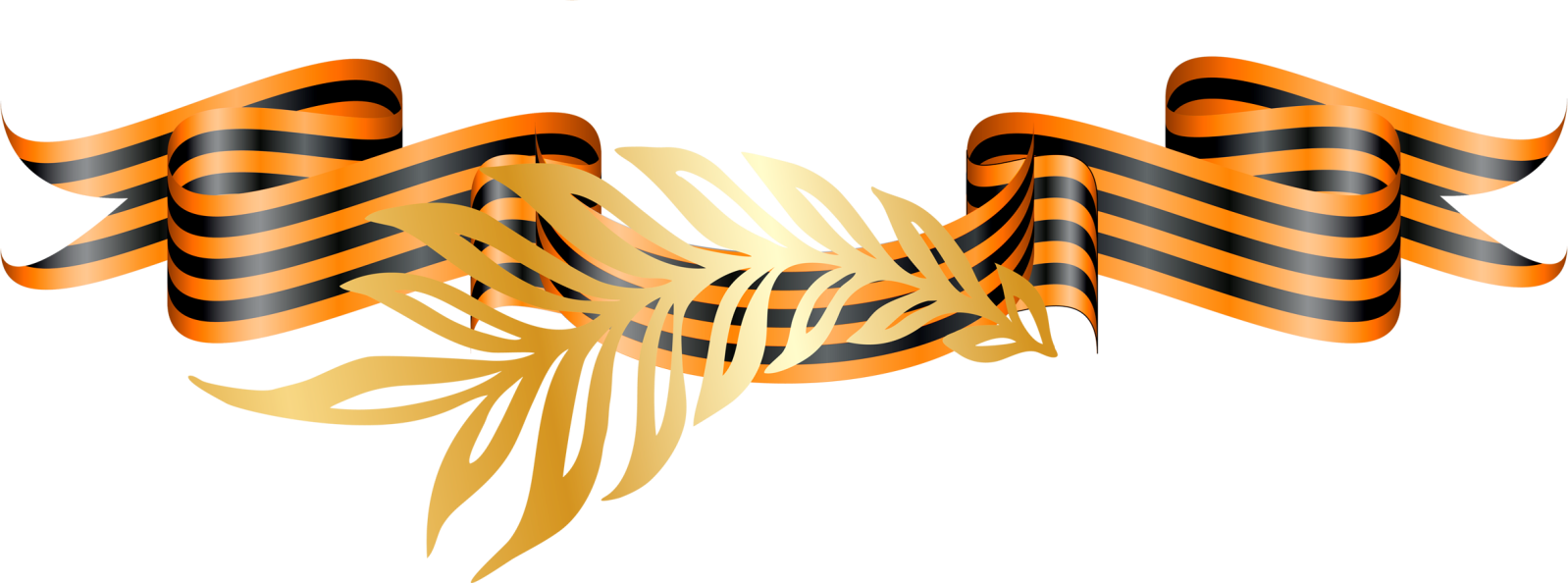 Участие в торжественных приемах, концертах и акциях памяти
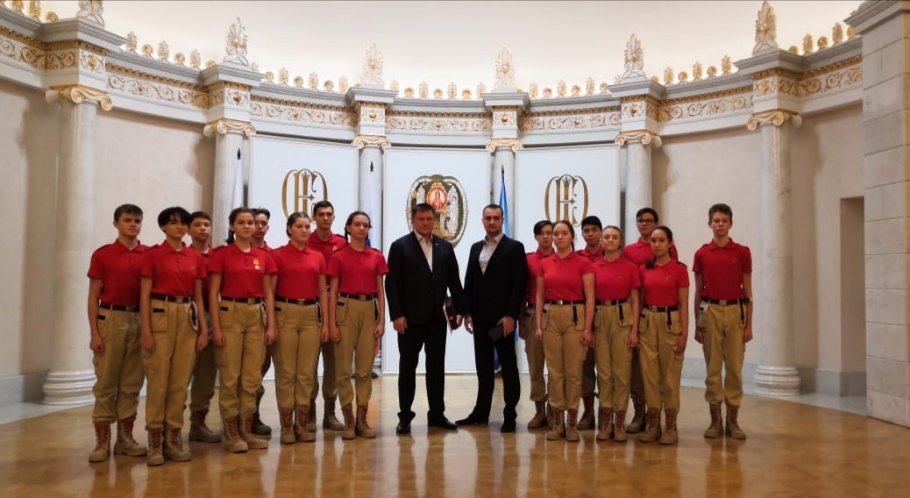 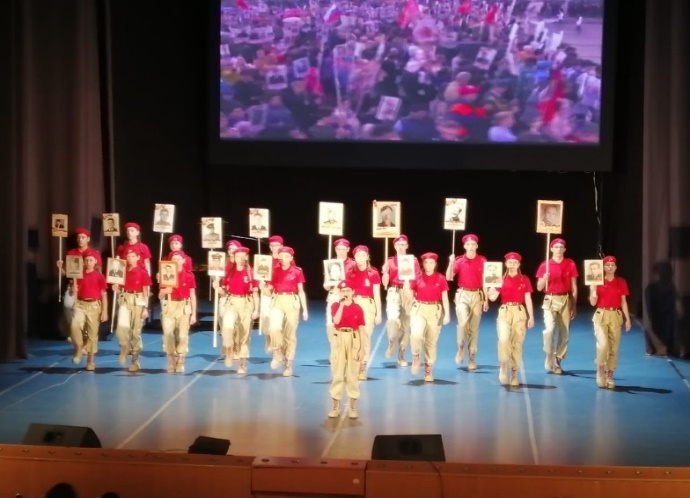 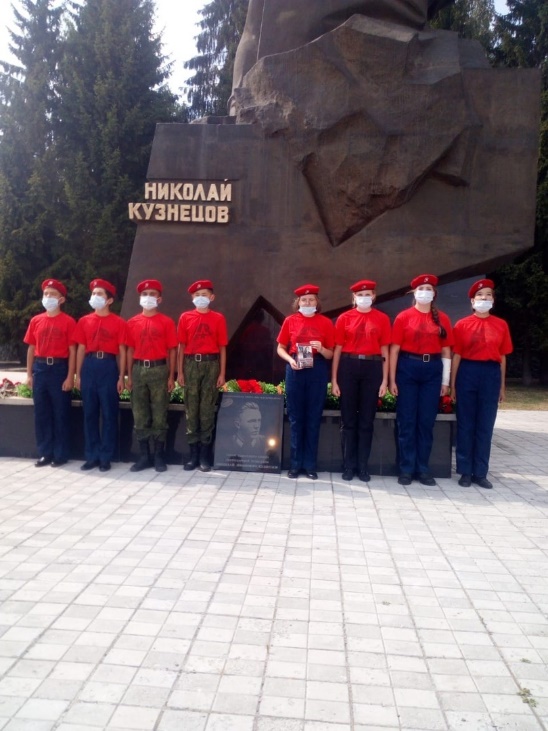 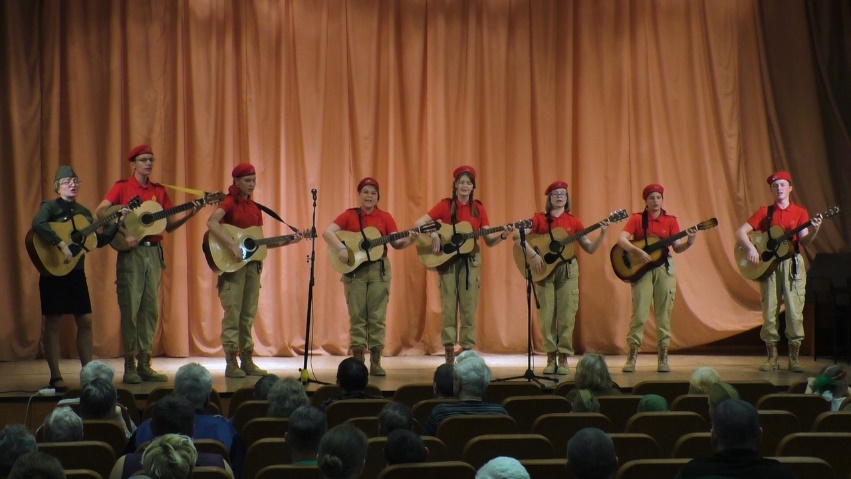 Посещение больниц и госпиталей
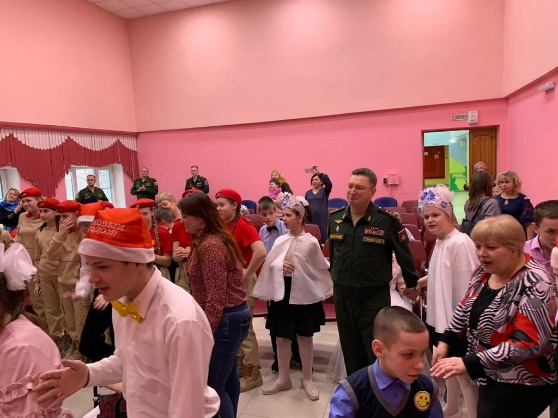 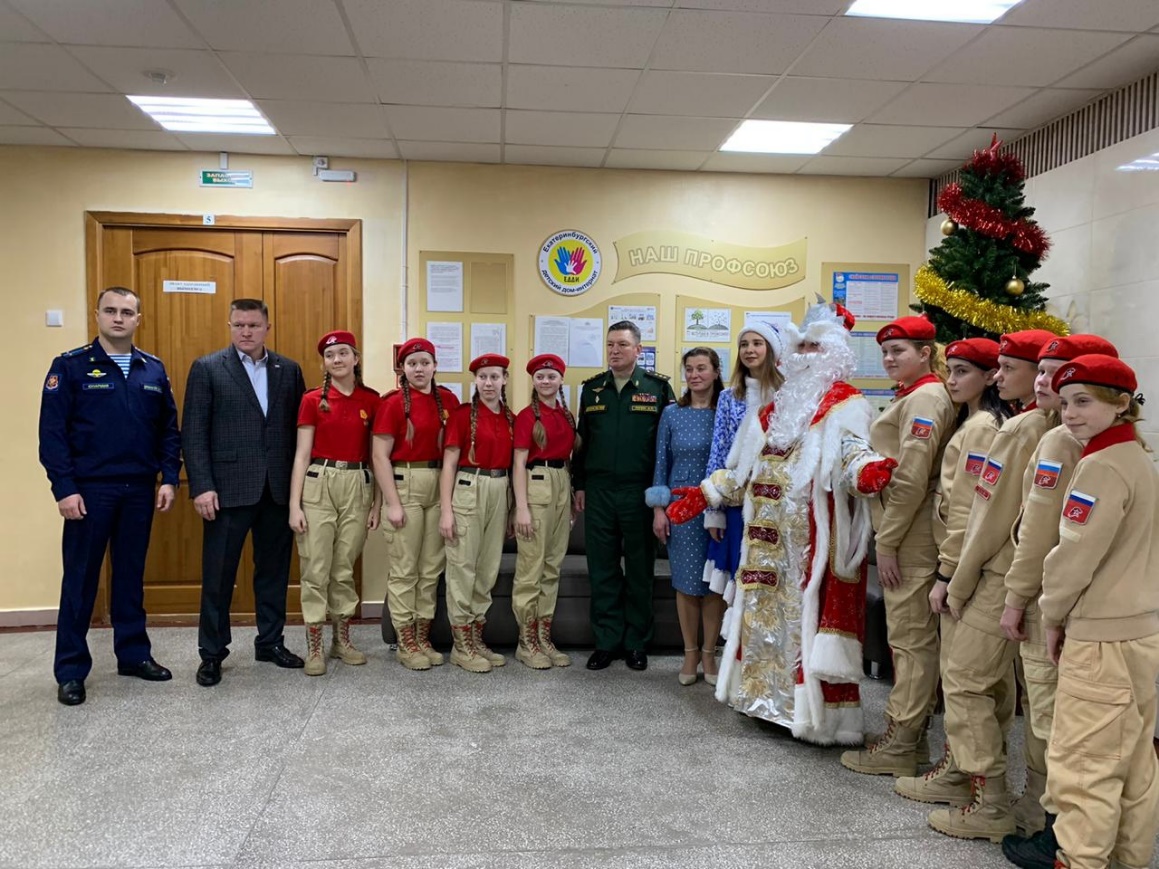 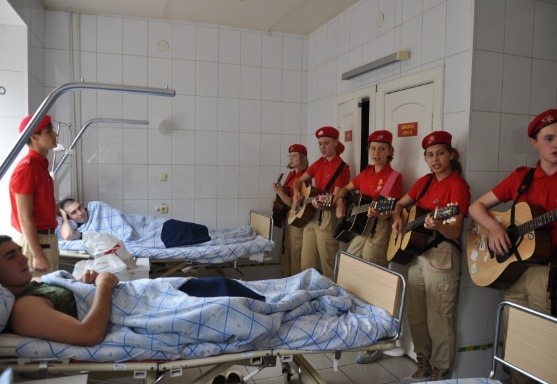 Спортивные соревнования и тренировки
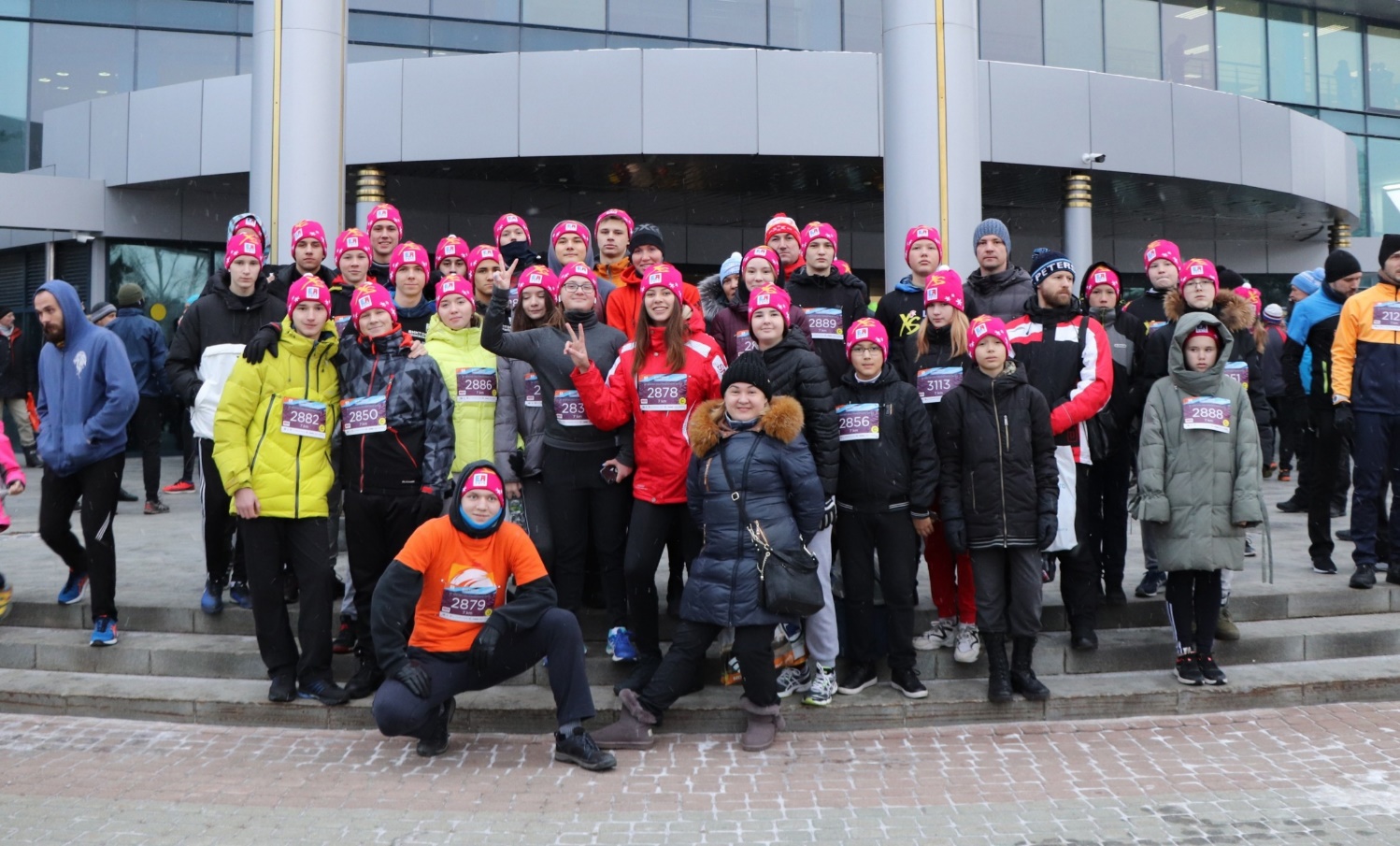 Работа с ветеранами и уроки мужества
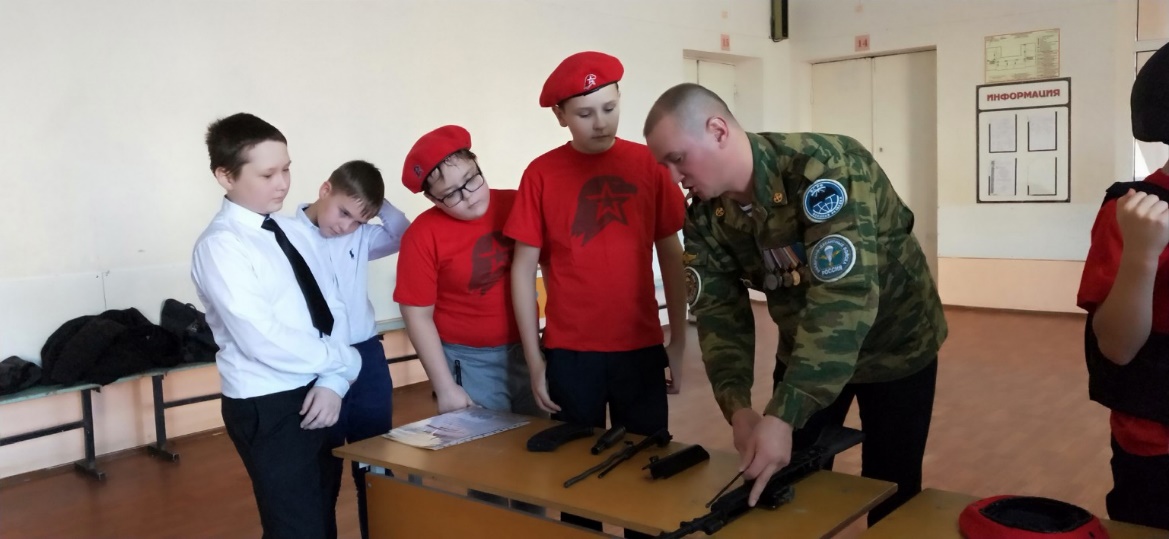 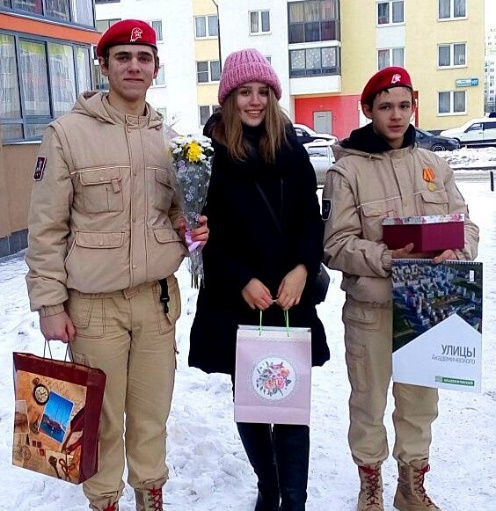 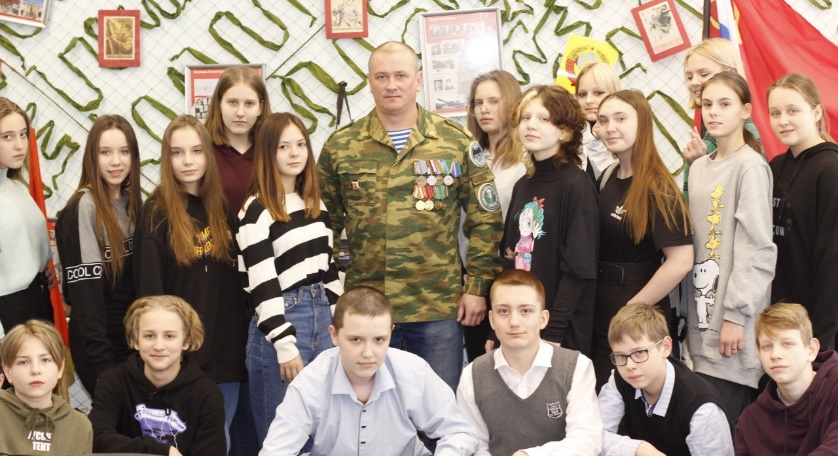 COVID-19
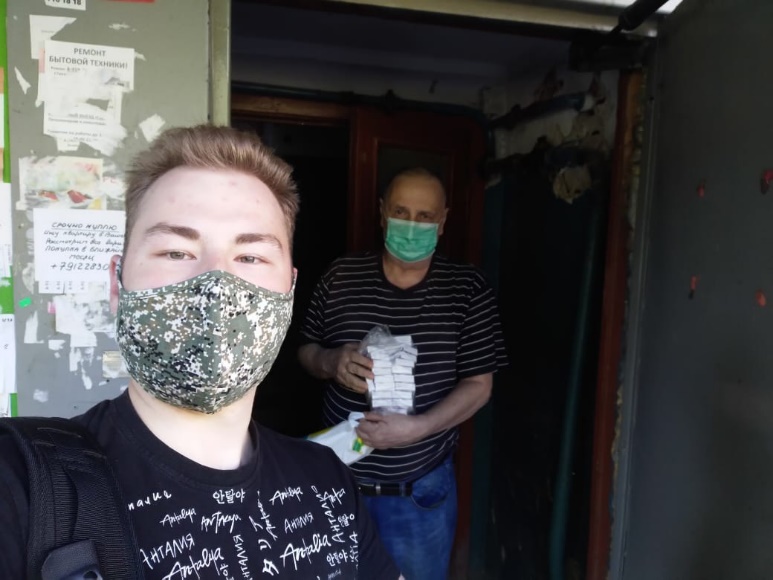 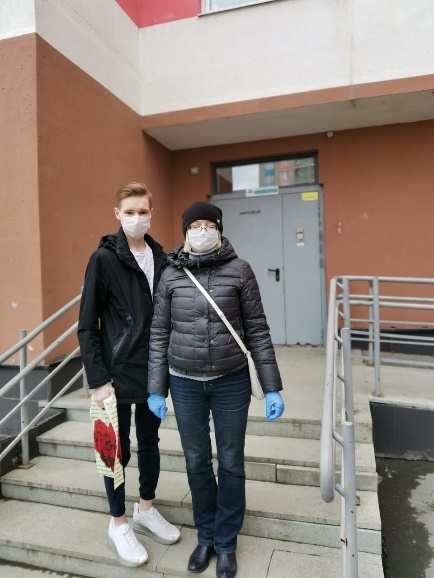 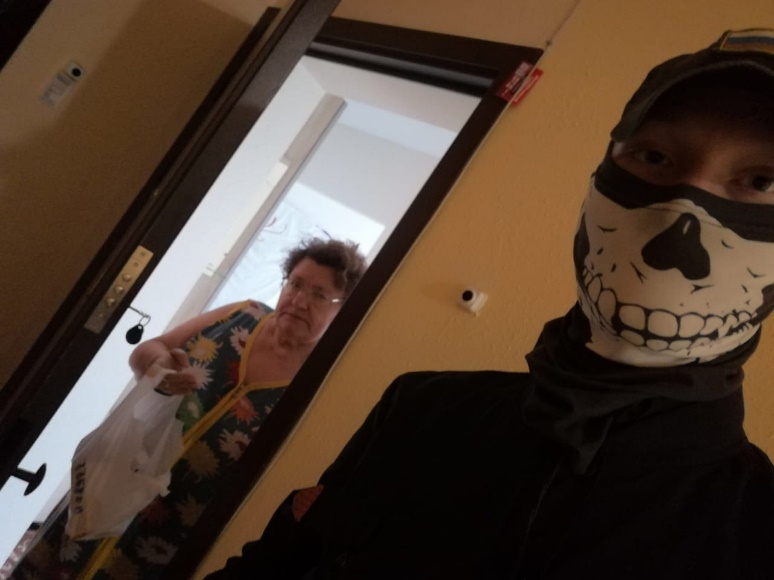 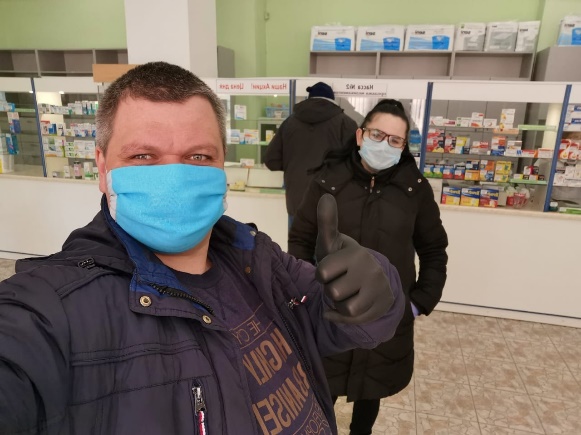 ТОП-10 лучших юнармейских отрядов Екатеринбурга
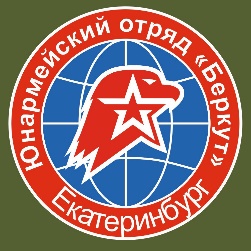 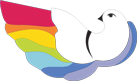 МАОУ СОШ №16
ЮО «Беркут»
Руководитель отряда
Алексей Юрьевич Туркин
Руководитель отряда
Ольга Павловна Якушева
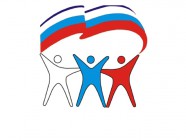 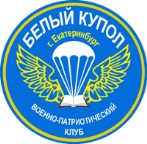 ВПК «Белый купол»
МБОУ СОШ №84
Руководитель отряда
Сергей Геннадьевич Докин
Руководитель отряда
Елена Сергеевна Удовиченко
ТОП-10 лучших юнармейских отрядов Екатеринбурга
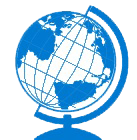 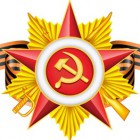 МАОУ СОШ №80
МАОУ СОШ № 97 им. А.В. Гуменюка
Руководитель отряда
Алексей Алексеевич Дуганов
Руководитель отряда
Виктор Владимирович Колобов
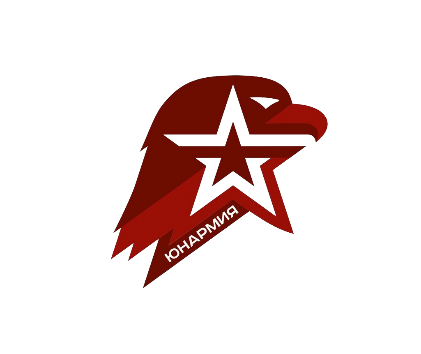 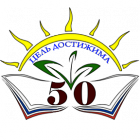 ВПК «Святогор»
МАОУ СОШ № 50
Руководитель отряда
Лучанкина Анастасия Сергеевна
Руководитель отряда
Игорь Сергеевич Тарасов
ТОП-10 лучших юнармейских отрядов Екатеринбурга
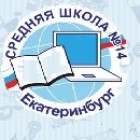 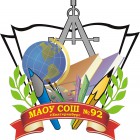 МАОУ СОШ № 14
МАОУ СОШ № 92
Руководитель отряда
Лежнина Елена Владимировна
Руководитель отряда
Оберюхтина Екатерина Ероновна